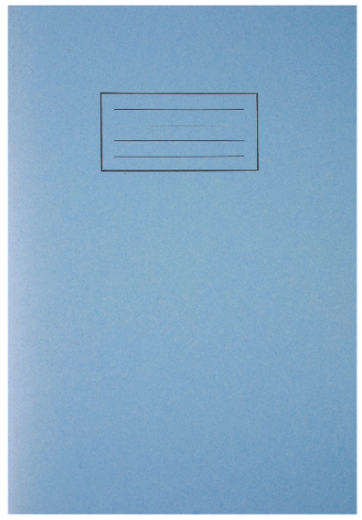 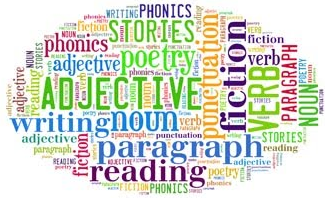 Your name
Your school
Mrs Williamson
Year 5 G&T
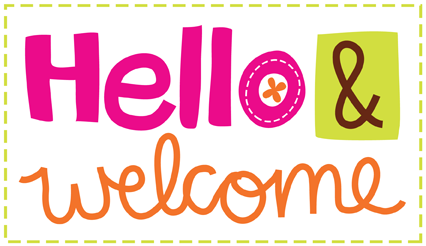 What do you expect to learn?
What are you good at in English (Literacy)?
What would you like to improve on?
What is your teacher’s name at Workington Academy? 
What colour is the ground floor?
How many year groups are taught in the academy?
Who is the Head of English?
What clubs can you take part in at the academy?
Which floor is orange?
What subjects are taught on the top floor (3rd floor)?
What is our Librarian called?
When did the new school building open?
How many English teachers work at Workington Academy?
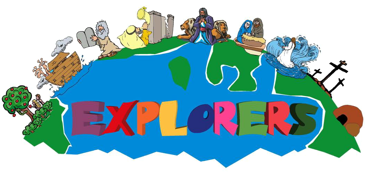 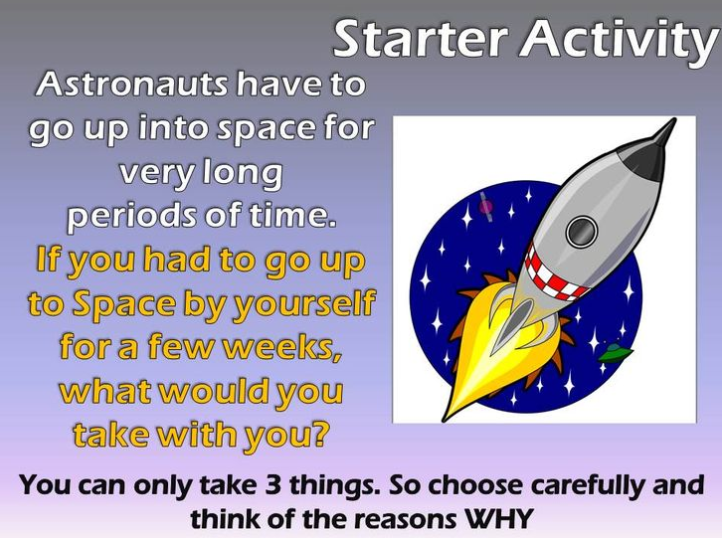 [Speaker Notes: Review and reflect and Connect: 10. Peer assessment.]
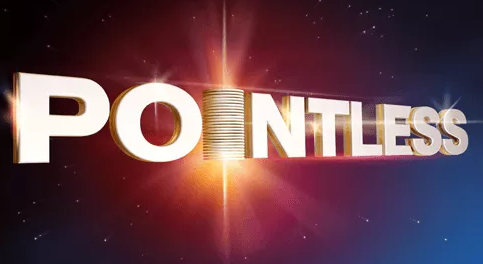 [Speaker Notes: Review and reflect: 10]